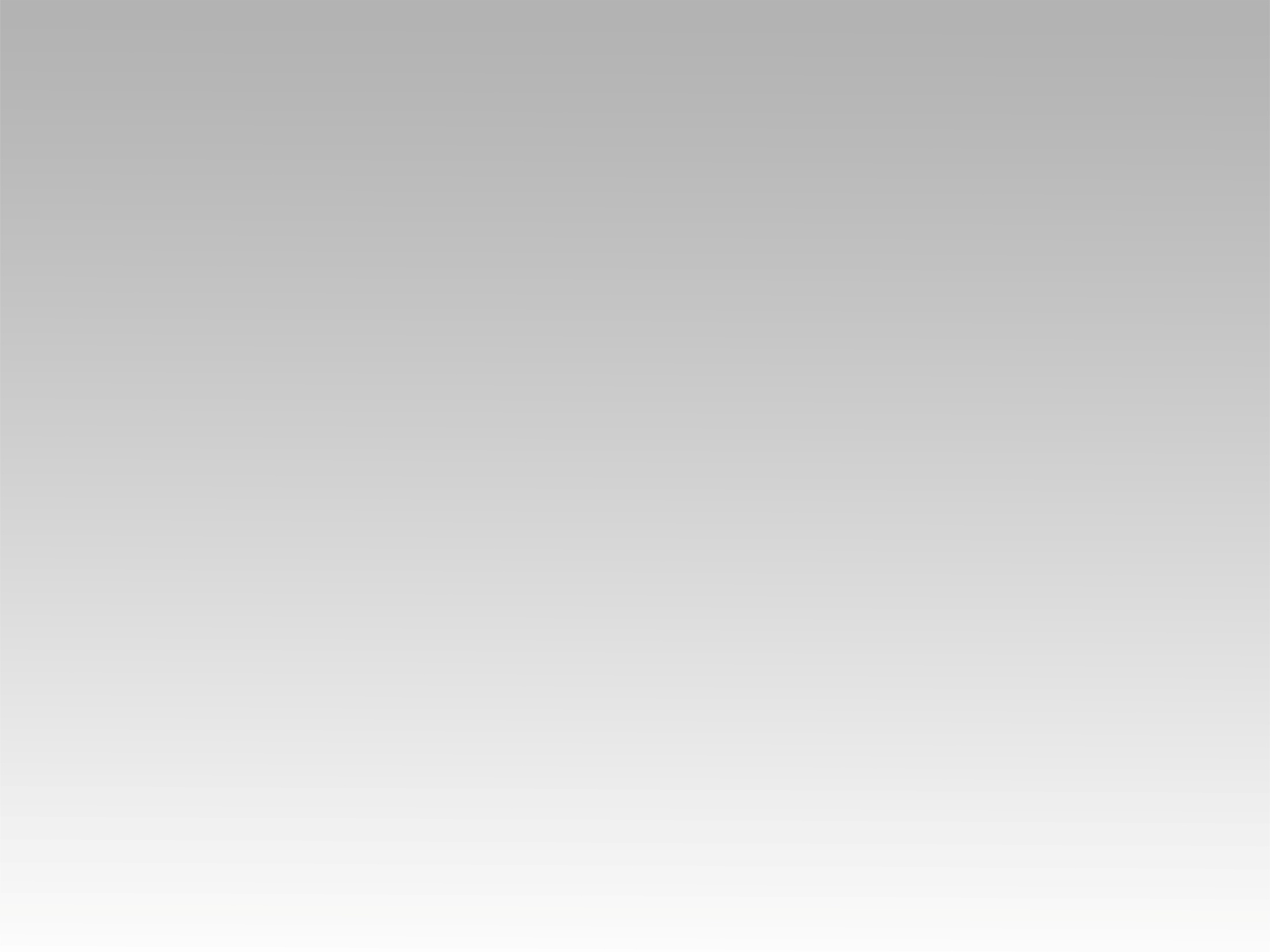 تـرنيــمة
هللويا هللويا سبحوه
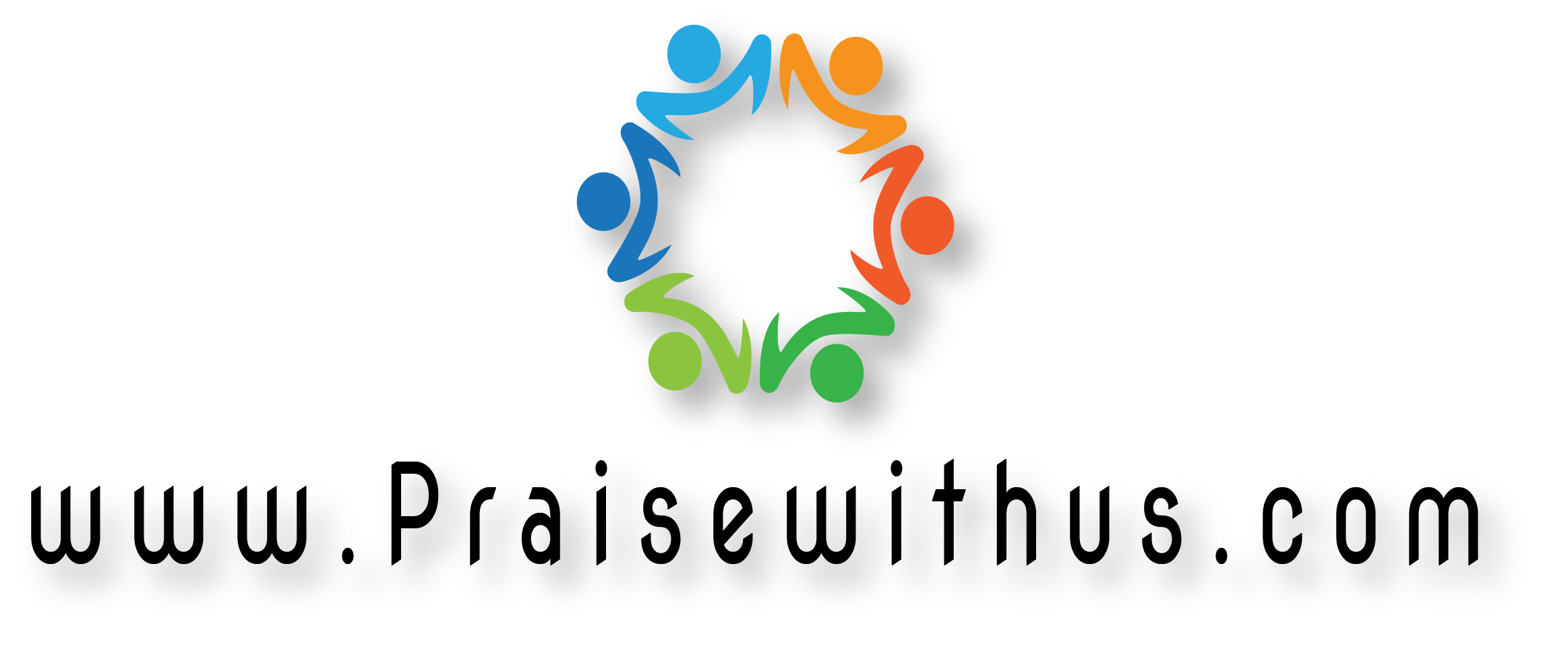 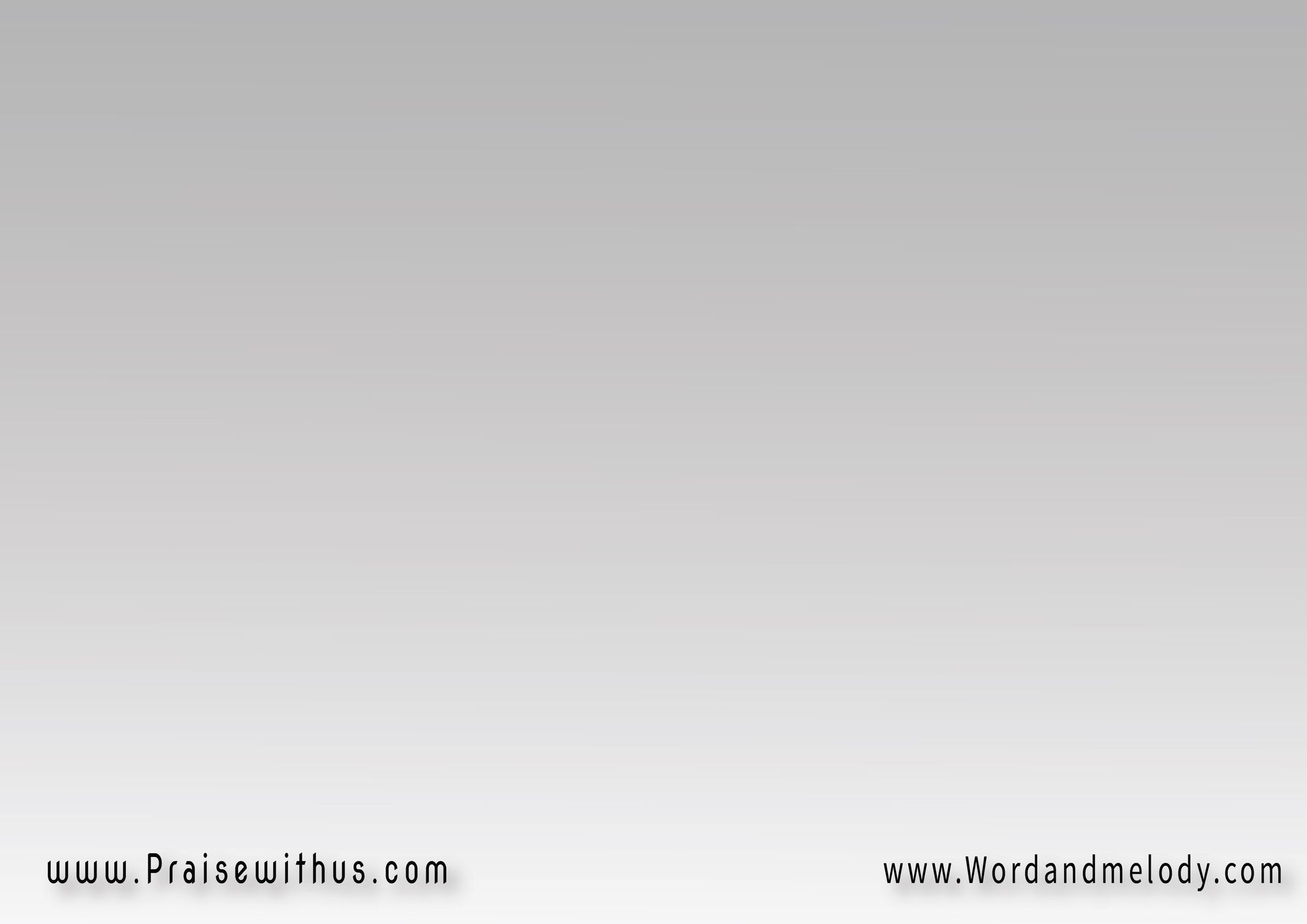 القرار:
ولِدَ المسيح 
غنوا بشدوٍ 
وتسبيح.
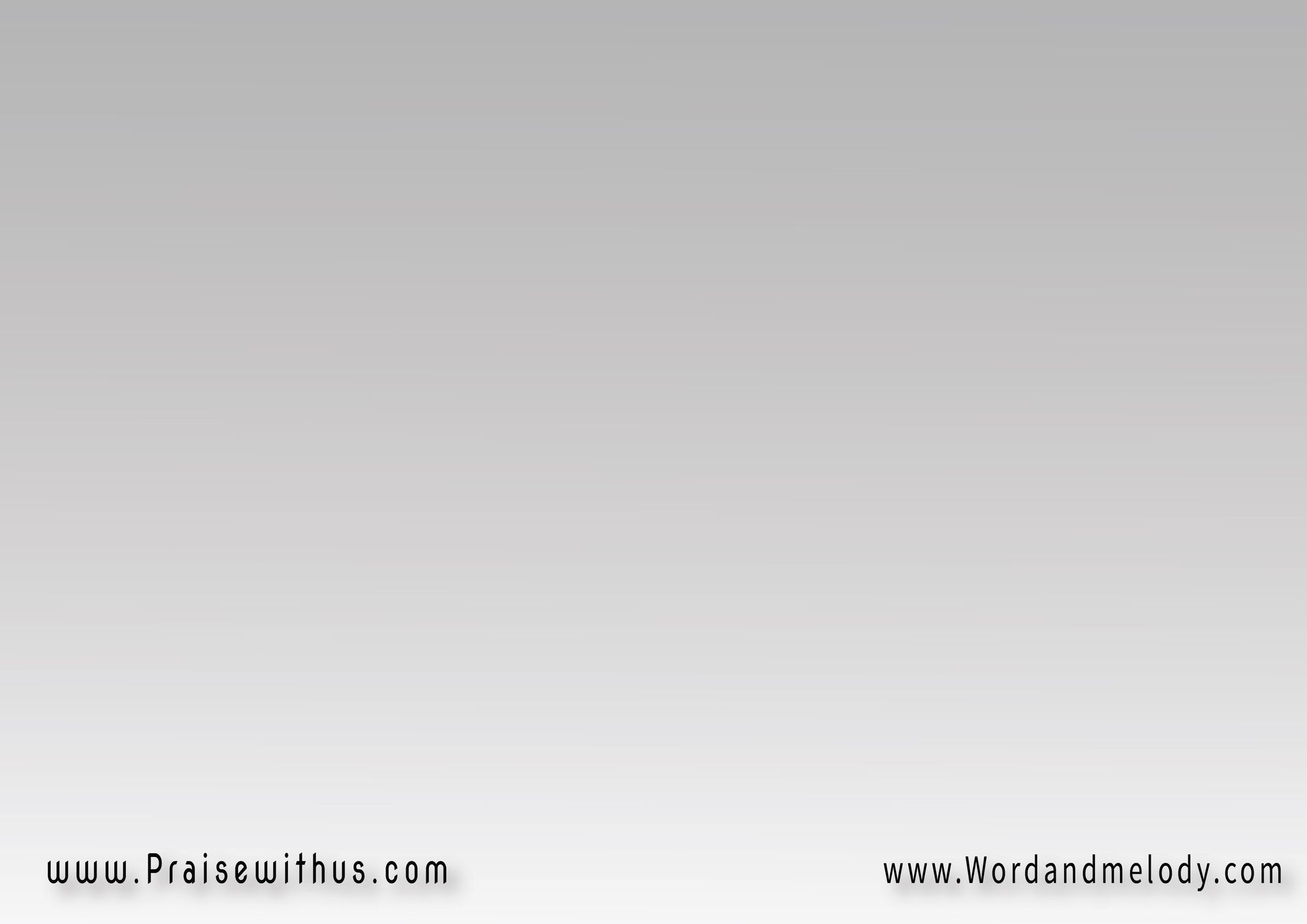 1-
هللويا هللويا
 سبحوه سبحوه
في الظلامِ النورُ أبرق
 للرعاة المجدُ أشرق
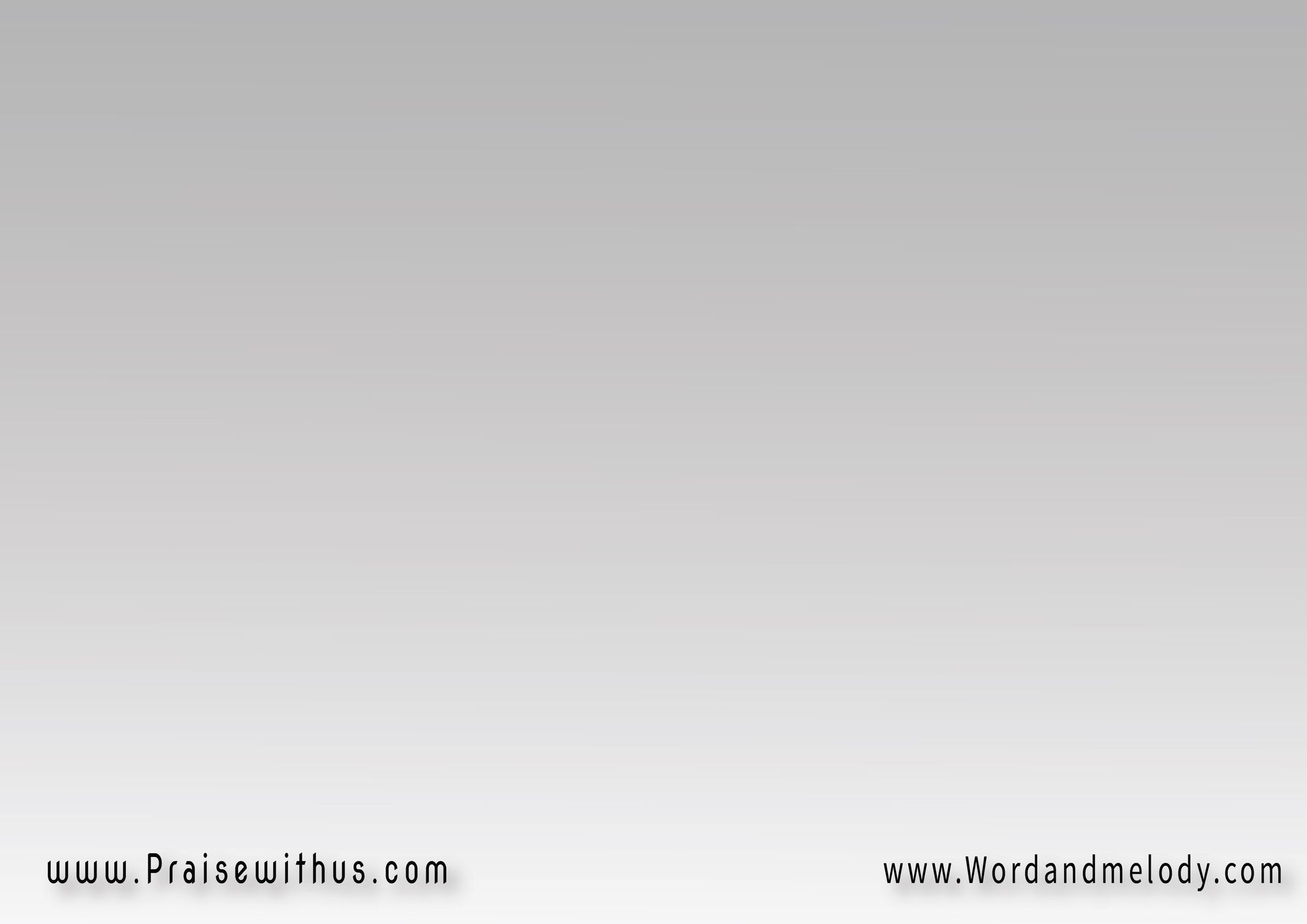 القرار:
ولِدَ المسيح 
غنوا بشدوٍ 
وتسبيح.
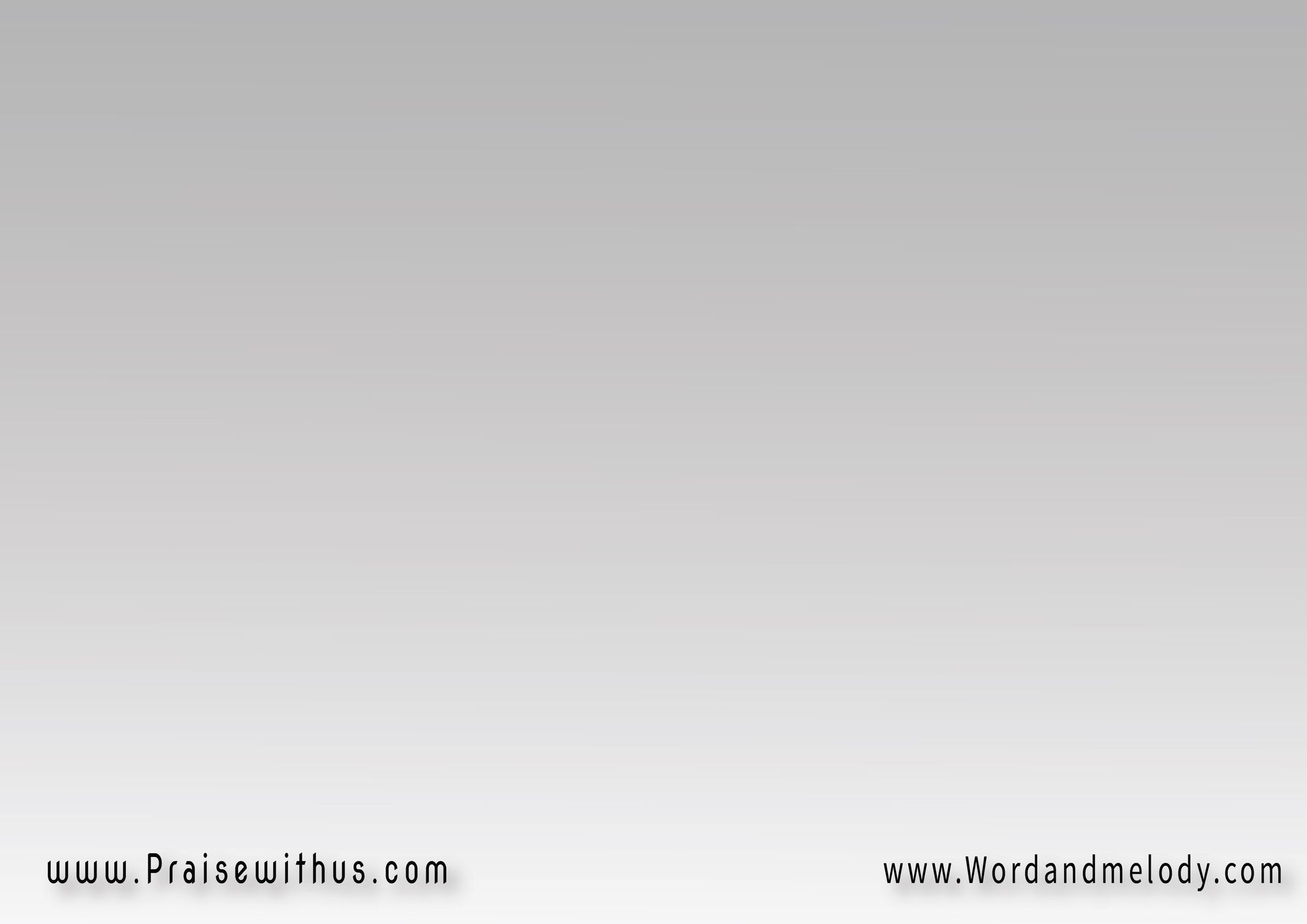 2-
هللويـا هللويا 
فارحين فارحين
هو ذا الأملاكُ تشدُو 
فـي العلى لله مجدُ
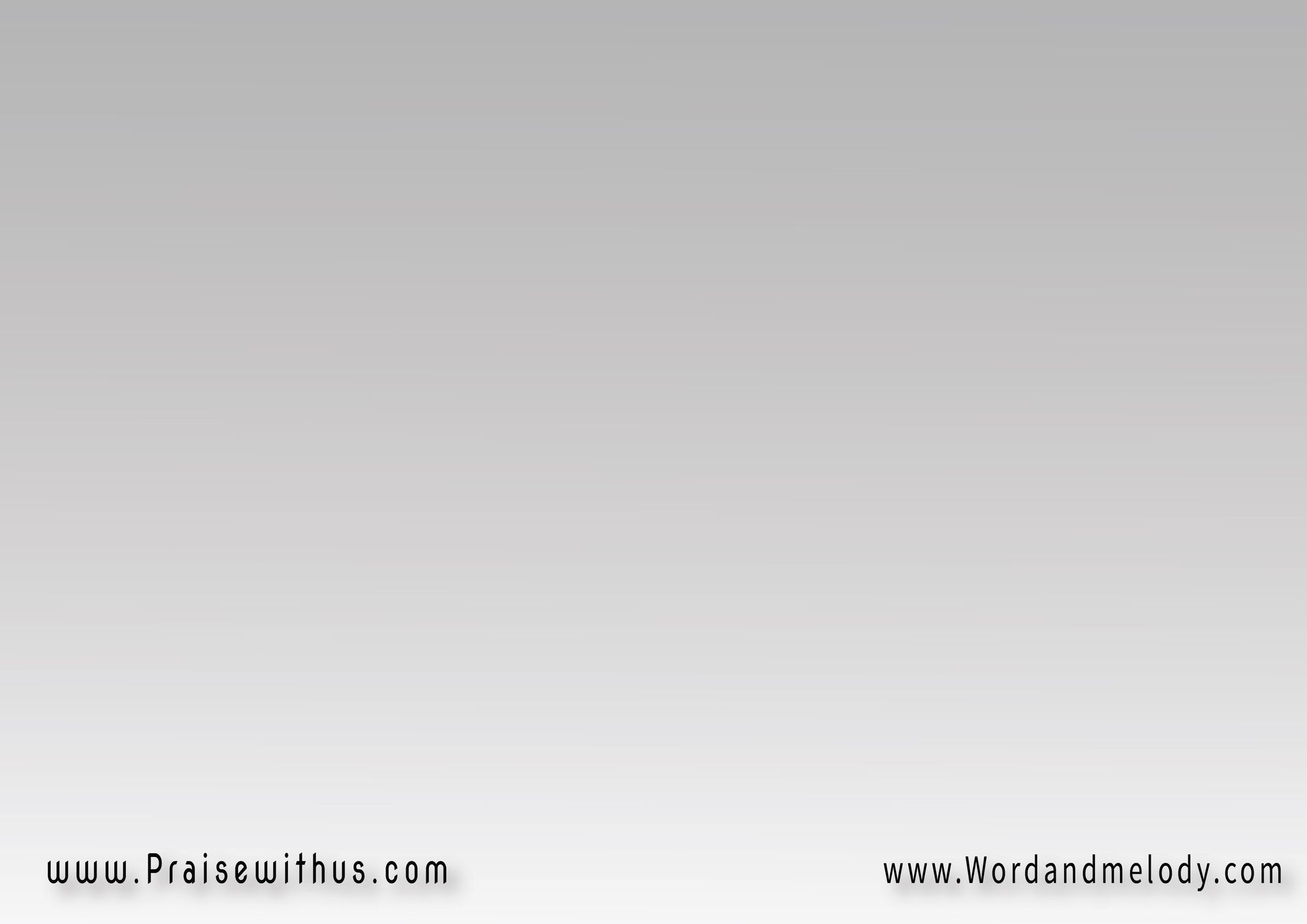 القرار:
ولِدَ المسيح 
غنوا بشدوٍ 
وتسبيح.
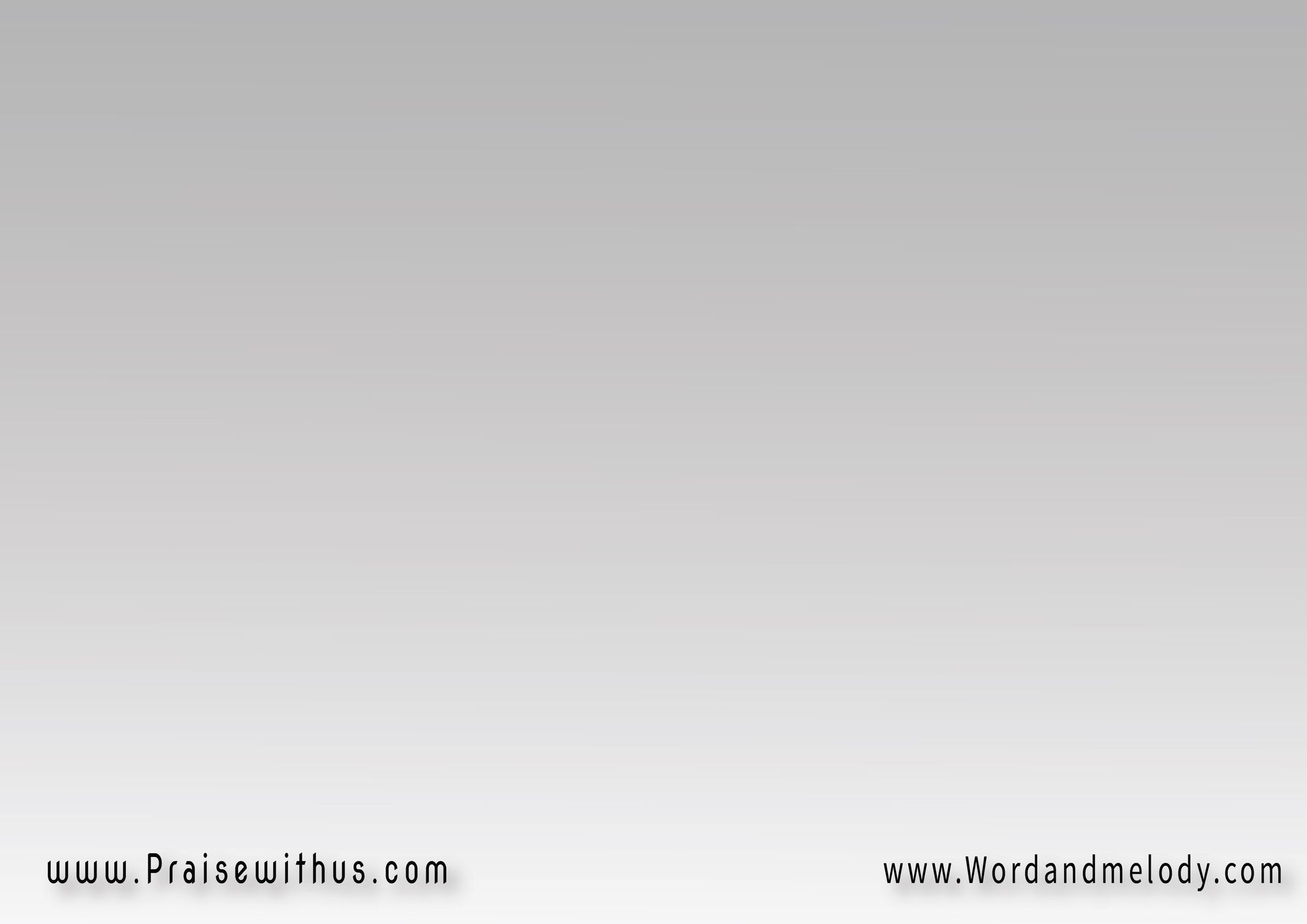 3-
هللويا هللويا 
منشدين منشدين
حلَّ في الأرضِ سـلامٌ
 واتحادٌ ووئامٌ
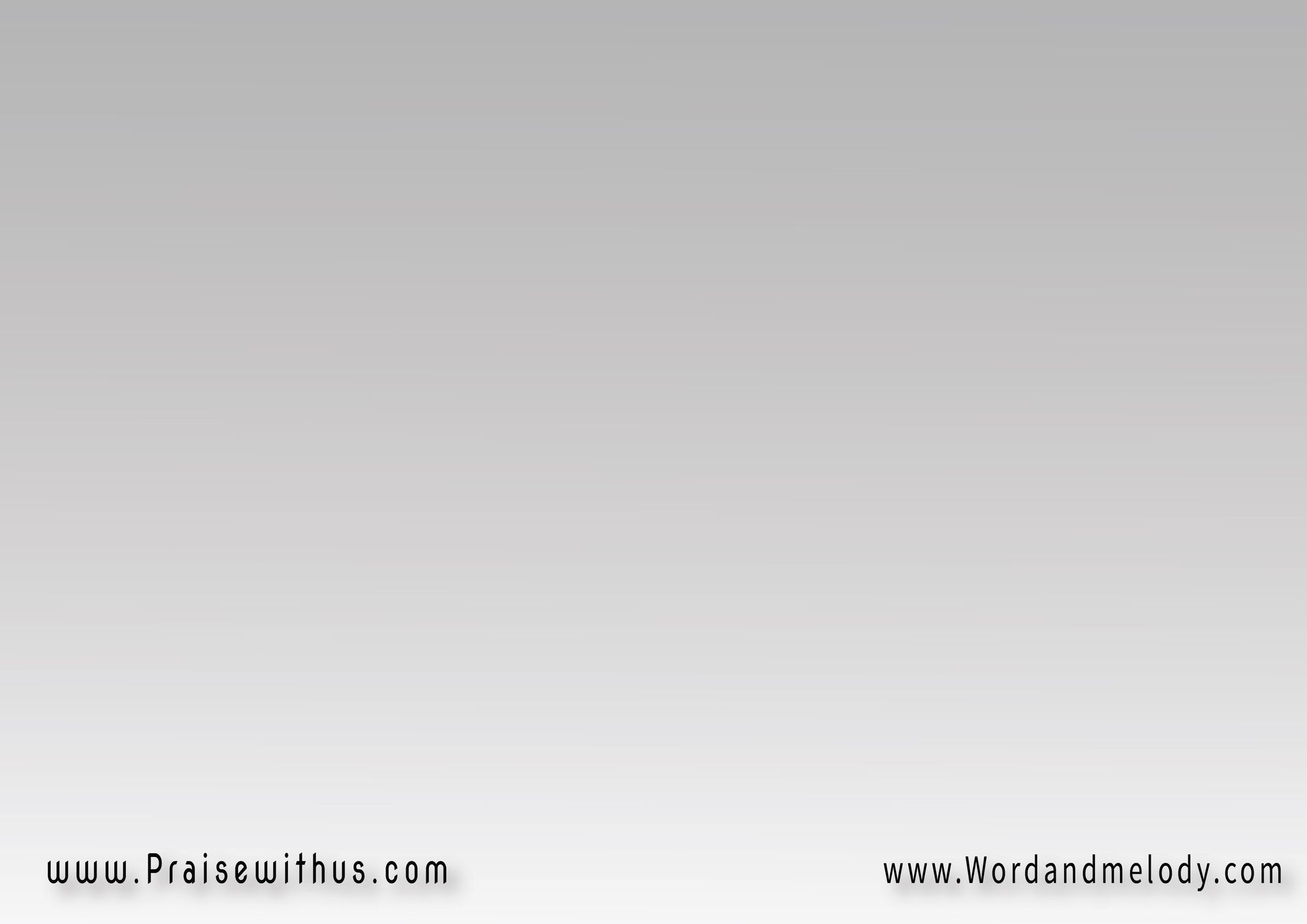 القرار:
ولِدَ المسيح 
غنوا بشدوٍ 
وتسبيح.
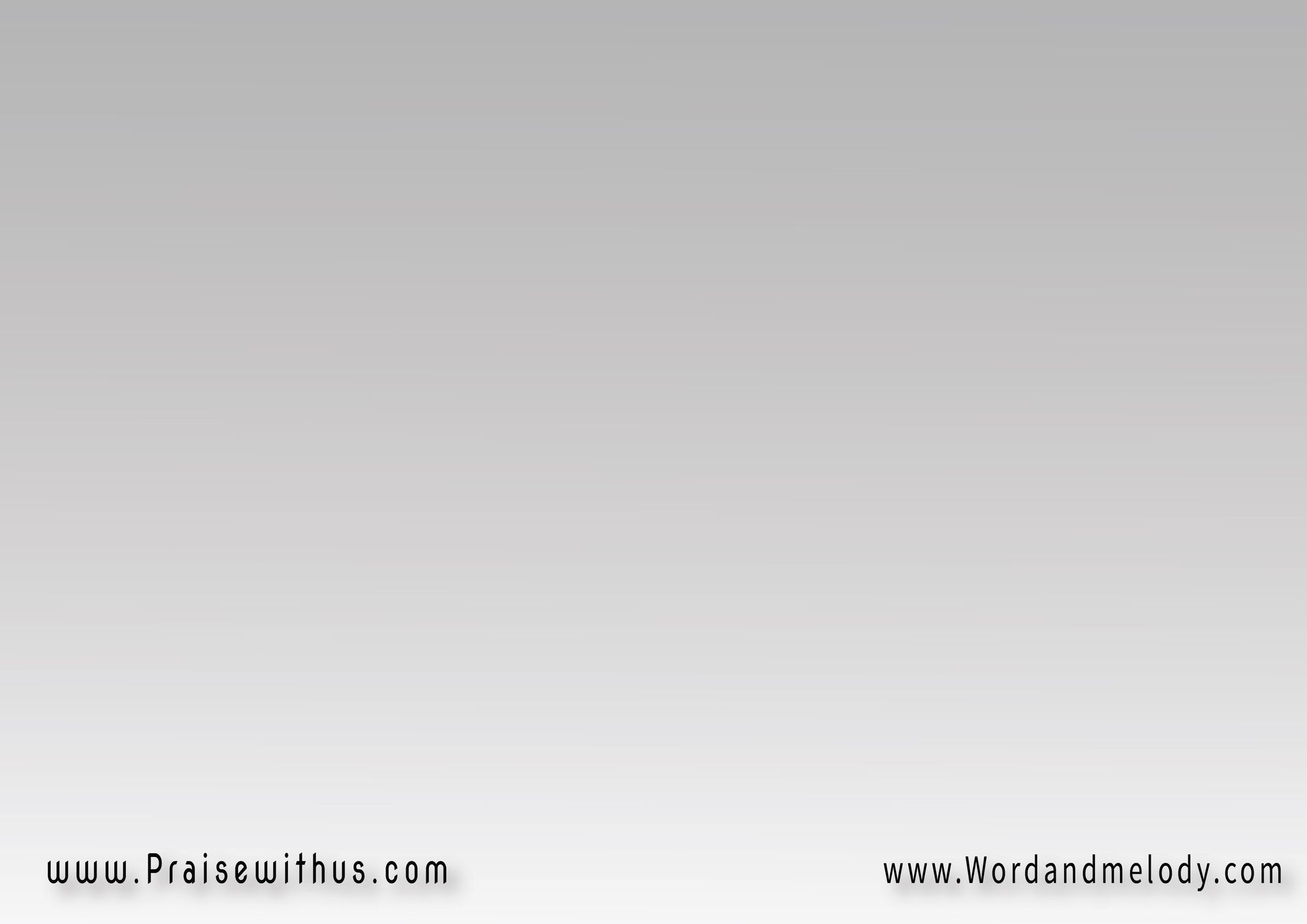 4-
هللويا هللويا
 واثقين واثقين
إن ربَّ المجـد سُرَّا 
منـهُ بالناس المسـرهْ
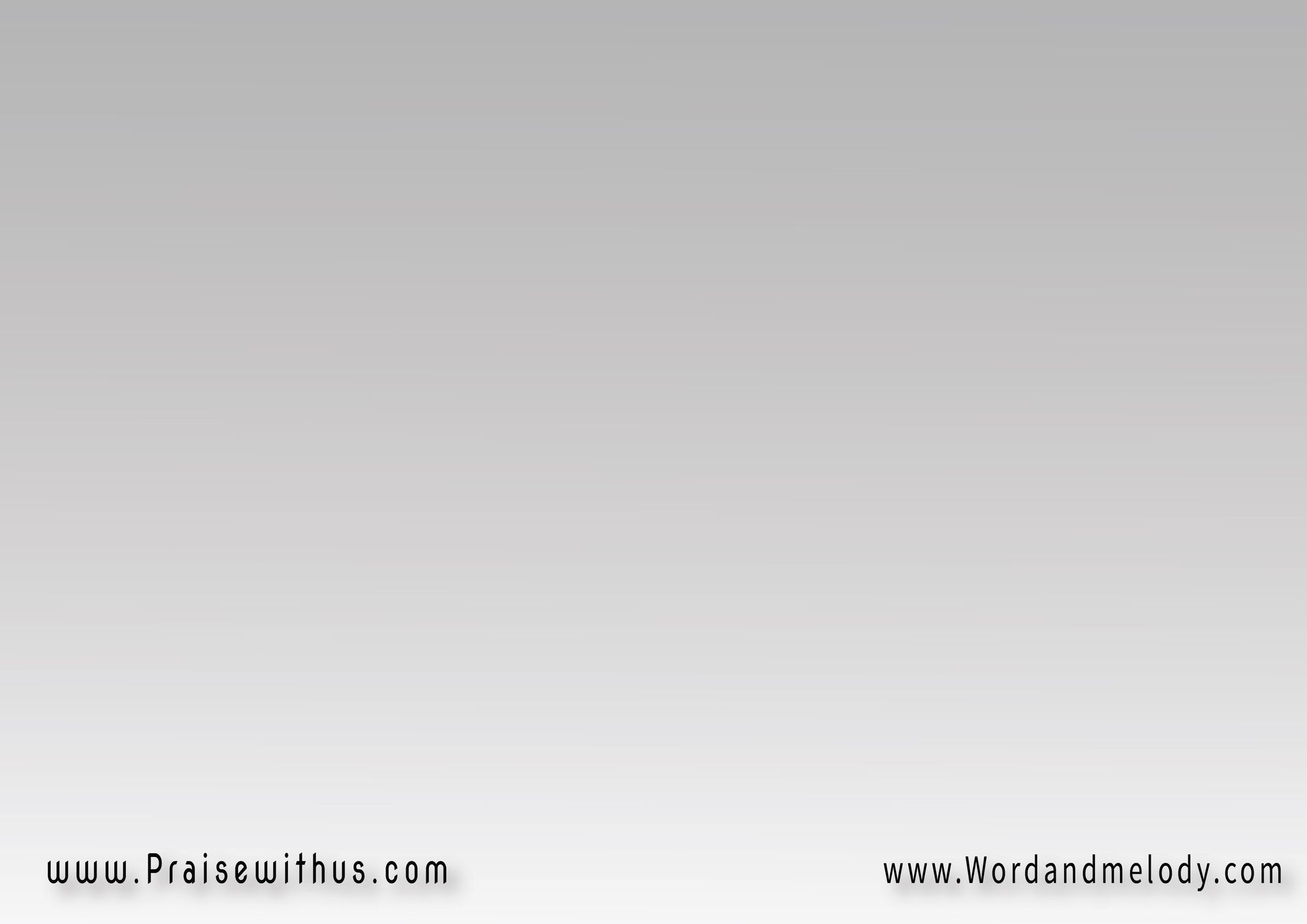 القرار:
ولِدَ المسيح 
غنوا بشدوٍ 
وتسبيح.
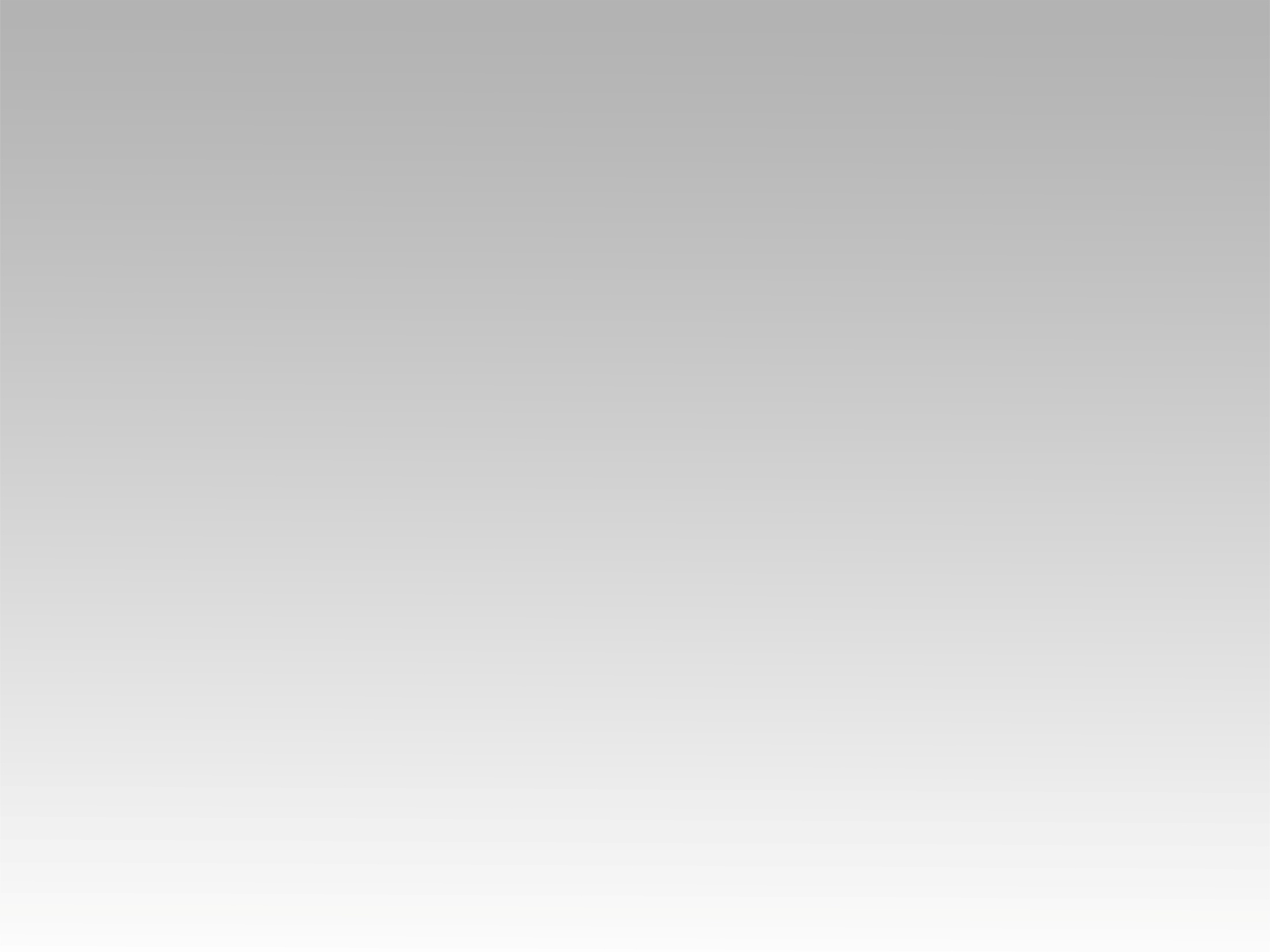 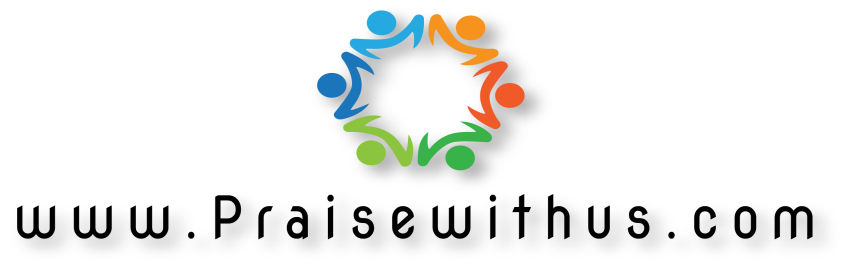